ЄВРАЗІЯ. ПРИРОДНІ ЗОНИ
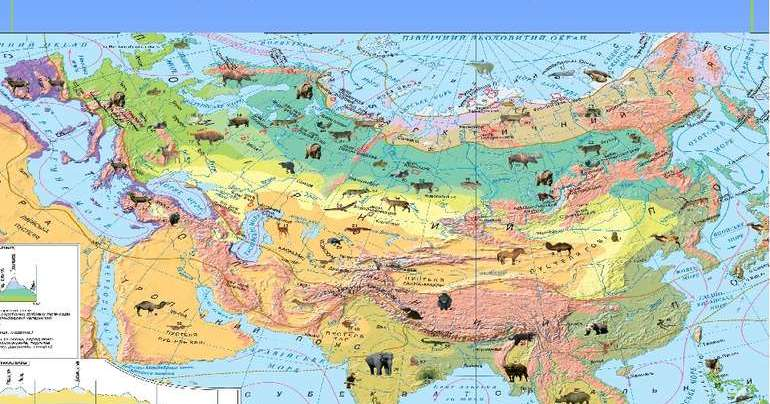 Зона арктичних пустель
Зона арктичних пустель
Зони тундри і лісотундри
ТАЙГА
Зона мішаних і широколистих лісів
Зона лісостепів і степів
Зона напівпустель та пустель
Зона саван і рідколісся
Зона вічнозелених твердолистих лісів і чагарників (середземноморська)
Зона перемінно вологих (у тому числі мусонних) лісів
Зона вологих екваторіальних лісів
Висотна поясність